Rad s podacima koristeći PHP PDO
Što je PDO ?
PDO – PHP ekstenzija - pristup relacijskim bazama podataka

predstavlja vezu između baze i PHP-a

važne PDO metode
lastInsertId()
prepare($sql)
quote($podatak)
exec($sql)
setAttribute ($atribut, $vrijednost)
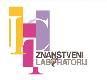 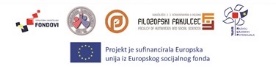 [Speaker Notes: PDO je akronim za PHP Data Object i predstavlja ekstenziju koja služi za lak i jednostavan pristup relacijskim bazama podataka. Dakle, PDO je sučelje za pristup bazama u PHP-u, uglavnom na objektno orijentiran način, zbog čega dopušta programerima da kreiraju kodove koji su prijenosni za mnoge baze podataka i platforme. 

Jednostavnije rečeno, PDO predstavlja vezu između baze i PHP-a te koristi DSN (Database Source Name) putanju.

Postoji nekoliko važnih PDO metoda: 

lastInsertId() – vraća zadnji ubačeni ID

prepare($sql) – vraća instancu PDOStatement za zadani upit

quote($podatak) – priprema podatak za  korištenje u SQL upitu

exec($sql) – izvodi upit i vraća broj redaka na koje je upit utjecao

setAttribute($atribut, $vrijednost) – mijenja postavke]
Spajanje na MySQL
Primjer spajanja na bazu „mojabaza”
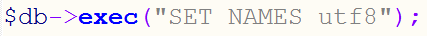 Postavljanje znakova
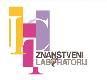 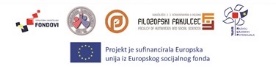 [Speaker Notes: Za spajanje na MySQL koristi se sljedeći DSN: mysql:dbname=imebaze te je vrlo važno postaviti UTF-8 kao set znakova pri vezi s bazom]
Upiti
moguće postaviti na nekoliko načina

exec ($sql) – samo za insert, update i delete

query ($sql) – vraća instancu PDOStatement

PDOStatement dobiven metodom prepare ($sql)
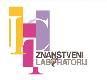 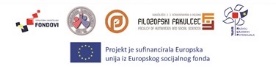 [Speaker Notes: Upite je moguće postaviti na nekoliko načina:

1) Metodom exec($sql) – samo za insert, update i delete; vraća broj redova na koje je upit utjecao

2) Metodom query($sql) – vraća instancu PDOStatement; pogodno za upite bez parametara

3) Instancom PDOStatement dobivene metodom prepare($sql) – vrlo jednostavno korištenje; „definiraj jednom, koristi svugdje”]
PDOStatement
instancira pozivom na PDO::prepare ()

radi s rezerviranim mjestima – placeholder

imenovani placeholderi – „:naziv”

neimenovani placeholderi – „?”
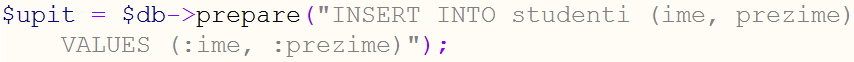 Primjer PDOStatementa
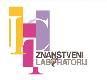 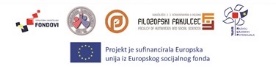 [Speaker Notes: PDOStatement se instancira pozivom na metodu PDO::prepare() i radi s rezerviranim mjestima (eng. placeholders). Imenovani placeholderi definiraju se s :naziv, a neimenovani s ? . Ukoliko imamo rezervirana mjesta, samim time imamo i automatsku zaštitu od SQL napada

Upit je moguće izvršiti koliko god puta odlučite, s različitim parametrima.]
Povezivanje parametara
povezivanje parametara – olakšano postavljanje upita 

„bindValue ($stupac, $varijabla)” – pridodaje placeholderu vrijednost varijable

„bindParam ($stupac, &$varijabla)” – pridodaje placeholderu varijablu

rezervirana mjesta broje se od broja 1
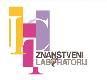 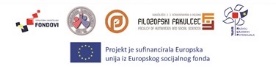 [Speaker Notes: Povezivanjem parametara bitno se olakšava postavljanje upita, primjerice, ako je $stupac ime ili redni broj rezerviranog mjesta, bindValue($stupac, $varijabla) pridodaje rezerviranom mjestu vrijednost varijable i koristi se prije izvršavanja upita. S druge strane, bindParam($stupac, &$varijabla) pridodaje rezerviranom mjestu varijablu i također se koristi prije izvršavanja upita. Valja napomenuti da se rezervna mjesta broje od broja 1.]
Povezivanje parametara
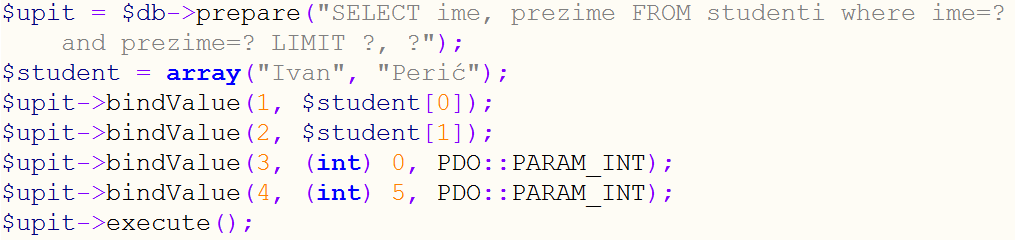 Primjer bindValue
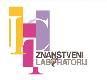 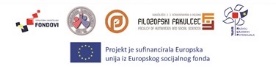 Povezivanje parametara
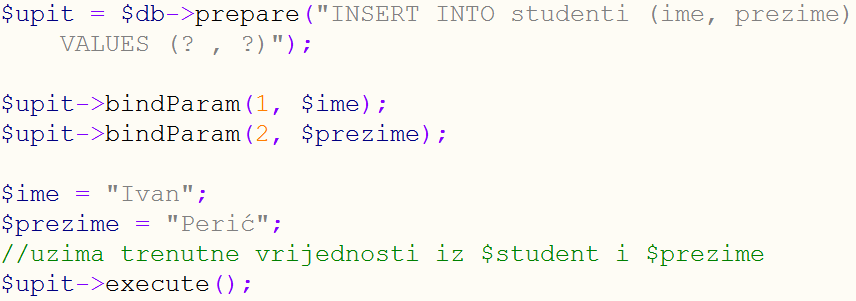 Primjer bindParam
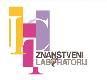 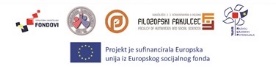 Povezivanje stupaca
olakšava dohvaćanje rezultata 

ako $stupac ime stupca  bindColumn($stupac, $varijabla)

koristi se pri iteriranju kroz rezultate

dohvaćanje: PDO::FETCH_BOUND
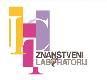 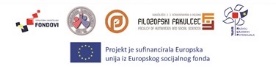 [Speaker Notes: Povezivanje stupaca olakšava dohvaćanje rezultata, ako uzmemo u obzir da je $stupac ime stupca ili 1-indeks (1-indeksi se broje od 1, a ne od 0), tada bindColumn($stupac, $varijabla) pridodaje varijabli vrijednost iz stupca, koristi se pri iteriranju kroz rezultate i potreban je PDO::FETCH_BOUND kao način dohvaćanja.]
Šetnja kroz rezultate
štenja kroz rezultate – foreach

$red – ovisi o načinu dohvaćanja
određuje se pomoću – PDOStatement::setFetchMode($mode)

preporuča se korištenje – PDO::FETCH_NAMED

fetch naredbe: 
fetch ()
fetchAll()
fetchColumn ($stupac)
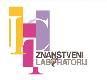 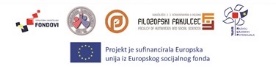 [Speaker Notes: PDOStatement implementira sučelje Traversable, a lagano šetanje moguće je koristeći foreach

Tip varijable $red ovisi o načinu dohvaćanja, a određuje se pomoću metode PDOStatement::setFetchMode($mode). Također, preporučuje se i korištenje PDO::FETCH_NAMED, dok se pretpostavlja korištenje PDO::FETCH_BOTH.

Fetch naredbe: 

fetch() – vraća sljedeći red u rezultatu

fetchAll() – vraća polje sa svim rezultatima

fetchColumn($stupac) – vraća sadržaj polja u zadanom stupcu sljedećeg retka]
Šetnja kroz rezultate
Primjer FETCH_OBJ
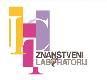 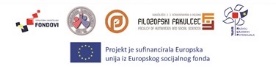 Šetnja kroz rezultate
Primjer fetch
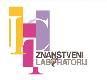 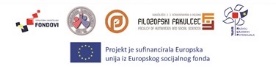 Hvala na pažnji !
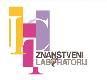 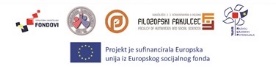